REPUBLIKA HRVATSKAMINISTARSTVO VANJSKIH I EUROPSKIH POSLOVANATJEČAJ za prijavu projekata udruga - društava prijateljstva u svrhu ostvarivanja financijske potpore
1. CILJ NATJEČAJA
Osnaživanje i promicanje prijateljskih odnosa Hrvatske i drugih država radi ostvarivanja zajedničkih interesa te jačanje kulturnih, umjetničkih, povijesnih i znanstvenih veza
Bolja informiranost građana o drugim kulturama, vrijednostima i različitostima 
Komuniciranje povijesnih i suvremenih poveznica Hrvatske i drugih država
2. PRIHVATLJIVI PRIJAVITELJ
UDRUGA koja djeluje u prioritetnom području kulture i/ili međunarodne suradnje te potiče i unaprjeđuje prijateljske odnose Hrvatske s državom/državama s kojima je uspostavljena suradnja, a što je vidljivo iz Statuta udruge
3. PRIHVATLJIVI PARTNER U PROJEKTU
Partner na projektu može biti udruga koja ispunjava iste propisane uvjete natječaja i ugovorne obveze kao i udruga prijavitelj

Provođenje projekta u partnerstvu nije obvezno
4. PRIHVATLJIVE AKTIVNOSTI
Organiziranje izložbi, koncerata, predavanja, filmskih projekcija, dana/tjedna/mjeseca kulture, gostovanja umjetnika, znanstvenika iz drugih država
Poticanje komunikacije udruga - društva prijateljstva s općom, ciljanom i stručnom javnosti 
Promocija vrijednosti kulturne baštine, identiteta i tradicije
5. PRIHVATLJIVI TROŠKOVI PROJEKTA
usluge promidžbe (najave, objave)
izdaci za troškove naknada voditeljima projekta i izvoditeljima projektnih aktivnosti
putni troškovi na teritoriju RH
troškovi reprezentacije
troškovi najma prostora i opreme (za potrebe provedbe projekta)
6. SADRŽAJ PRIJAVE
obrazac s detaljnim opisom projekata 
obrazac proračuna projekta 
obrazac životopisa voditelja projekta i izvoditelja projektne aktivnosti 
obrazac izjave izvoditelja projektne aktivnosti kojom potvrđuju da su upoznati sa sudjelovanjem u provedbi projekta
obrazac izjave  o financiranim projektima udruge iz drugih javnih izvora
7. POSTUPAK PROCJENE PRIJAVE
Povjerenstvo za otvaranje prijava i provjeru ispunjavanja propisanih uvjeta provodi postupak provjere ispunjavanja propisanih (administrativnih) uvjeta prijavljenih projekata

Povjerenstvo za ocjenjivanje projekata procjenjuje projekt prema kriterijima definiranima u obrascu za ocjenu kvalitete projekta
8. VISINA FINANCIJSKIH SREDSTAVA
Financijska sredstva u iznosu od 1.600.000,00 kn (odnosno u okviru raspoloživih sredstava od prihoda od igara na sreću) 

Najmanji iznos financijskih sredstava koji se može prijaviti i dodijeliti po pojedinom projektu je 10.000,00 kn, a najveći 50.000,00 kn

 Okvirni broj projekta koji se planira financirati: 40
9. REZULTATI NATJEČAJA
Odluka o dodjeli financijskih sredstava objavljuje se na internetskoj stranici Ministarstva vanjskih i europskih poslova www.mvep.hr, u roku od osam dana od donošenja Odluke

Prigovor na rezultate natječaja prijavitelji mogu dostaviti pisanim putem u roku od osam dana od datuma objave Odluke o dodjeli financijskih sredstava
10. UGOVARANJE
Ministarstvo vanjskih i europskih poslova s prijaviteljima odobrenih projekata za dodjelu financijskih sredstava potpisuju Ugovor o dodjeli financijskih sredstava za provedbu projekta na način da se po potpisivanju ugovora isplaćuje predujam u iznosu od 80% dok se preostali iznos do 20% prihvatljivih troškova isplaćuje po prihvaćanju Završnog opisnog i financijskog izvješća
DODATNE INFORMACIJE
Prijavitelji koji će u tijeku roka za podnošenje prijava na natječaj imati potrebu za dodatnim pojašnjenjem natječajnih uvjeta, mogu dostaviti pisani upit na e-mail adresu: drustva-prijateljstva@mvep.hr
Kontakt za upite:drustva-prijateljstva@mvep.hrZAHVALJUJEMO NA PAŽNJI!
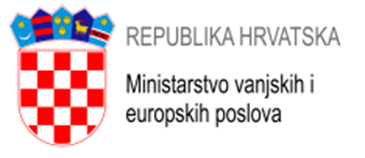